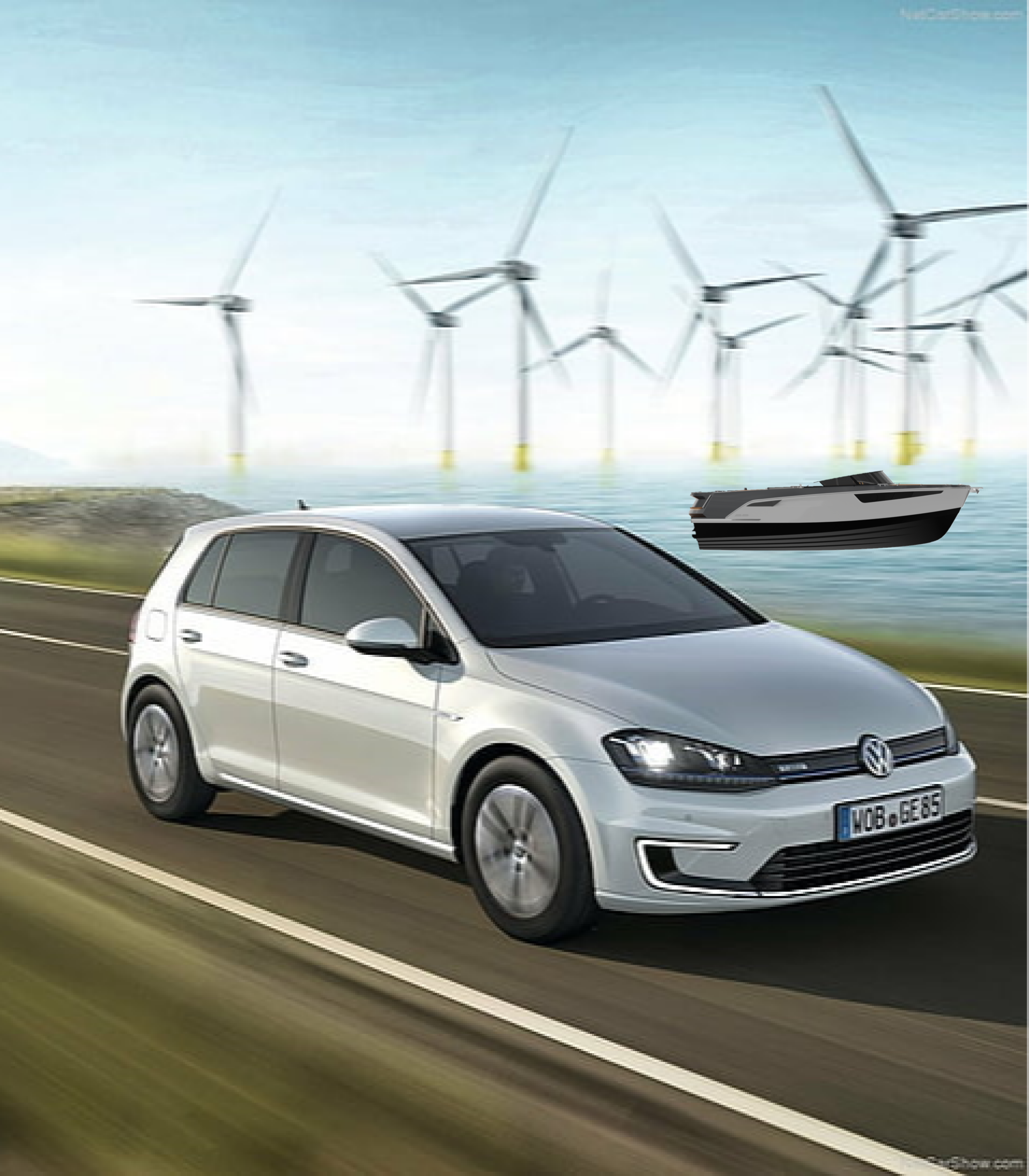 Elektromos autók és hajók
Készítette: Barcsanics Péter és Sánta Gergely (Tudatos Team)
Elektromos hajó működése:
Működéséhez kell sok minden, de mégis sokkal kevesebb mint a belső égésűekhez.
Itt látható hogy mikből áll a hajtáslánc:






Hátránya a töltés. Kb. 1nap alatt töltődnek fel 0%-ról 230V-os töltőről és a haladási sebessége is elég lassú kb. 8-10km/h, míg a belső égésű motoros hajók tudnak menni 70-80km/h.
De ha van ki építve töltő rendszer mint pl. az autóknál, akkor 5óra alatt feltöltődnek.
Előnye hogy környezet kímélő megoldás.
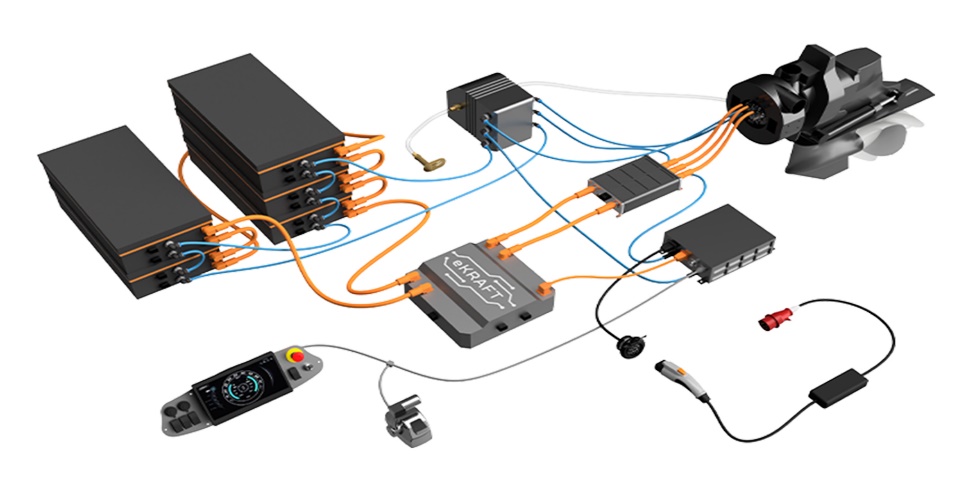 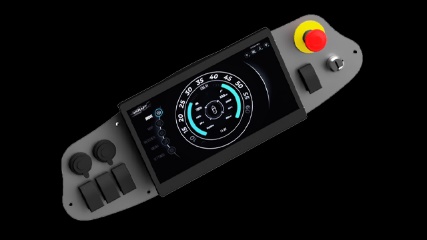 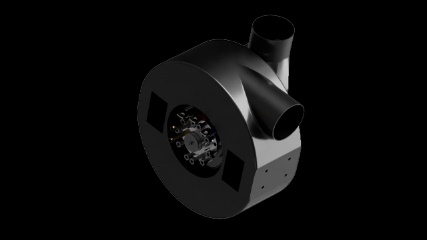 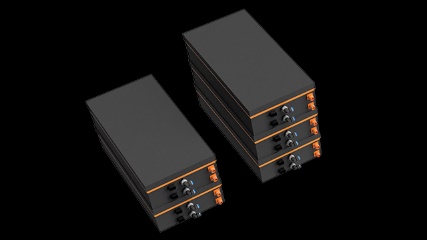 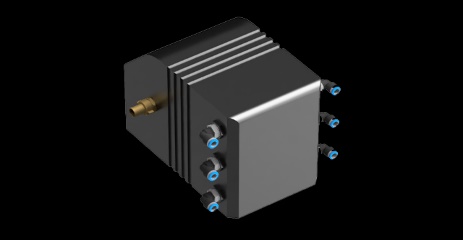 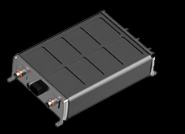 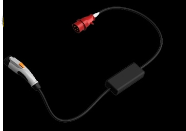 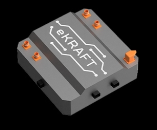 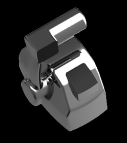 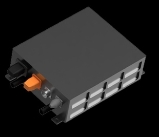 Miért károsítja a belső égésű motoros hajó jobban a környezetet mint egy elektromos hajtású?
Sokkal hangosabb
Füst kerül a levegőbe
Veszélyesebb a használata

Ezekből következik:
Az elektromos hajtású hajó sokkal jobb mint a belső égésű motoros hajtású hajó.
Elektromos hajók elterjedése:
Első sorban a belvizeken vannak elterjedve.
Mivel az elektromos hajtás nem annyira jó hosszú távokra mint a dízeles, ezért csak tavakon, folyókon kisebb tengereken vannak elterjedve.Ami igazából jó is, mivel kisebb vizek környékén az emberek megszokták a nyugalmat és az elektromos hajó elég csendes ennek fenn tartásához.
Ugyanakkor pl. óceánokon a hatalmas konténer szállító hajók elég környezet szennyezők, mivel rengeteg káros anyag kerül a levegőbe mire elérik az úticéljukat. Ezért őket is jó lenne leváltani.
De hogy a témánknál maradjunk, a Balatonon elég szép számban vannak elektromos hajók és vitorlások szóval a Balaton ilyen szempontból egészséges tó.
Kössünk ki és térjünk át az autókra!
Elektromos hajtású motor felépítése:
(Magas feszültségű akkumlátor csomag)
(Teljesitmény elektronika)
(Váltakozó áramú töltő)
(Elektromotor)
(Sebességváltó)
(Motor vezérlő modul)
Benzin és elektromos hajtás összehasonlítása:
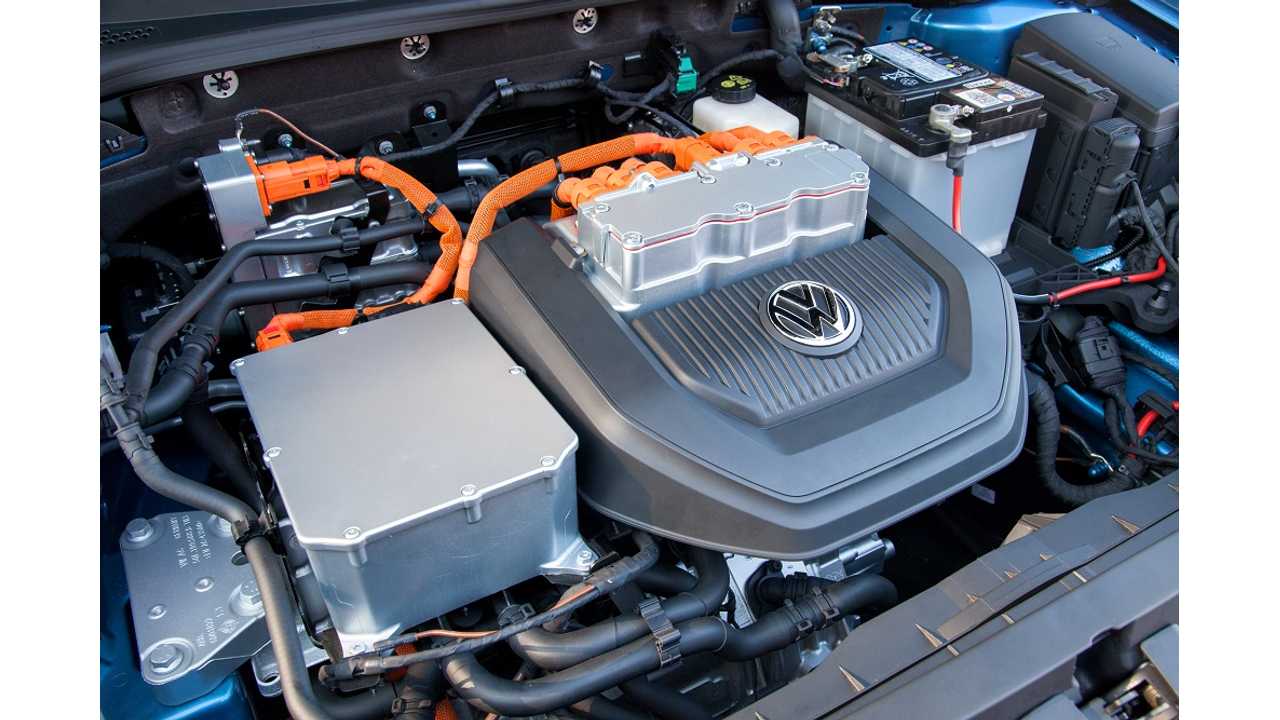 Volkswagen golf 7 1.2 TSI benzin motor
Volkswagen golf 7 elektromos hajtású motor (e-golf)
Benzin vagy elektromos hajtás?
Lássuk a könyörtelen számokat:
Töltőállomások a Balaton körül:
Jelenlegi állapot szerint , itt találhatók az elektromos autó töltőállomások.
A zöld színűek a célállomás töltők , a bíbor sárgák vagy narancssárgák pedig az utazás segítő gyors töltők. 

A gyorstöltők akár 50kW-os teljesítménnyel is  tölthetik az autókat ,  míg a célállomásokon lévők csak 22kW teljesítményen üzemelnek.
Köszönjük a figyelmet!